PHÒNG GIÁO DỤC VÀ ĐÀO TẠO QUẬN LONG BIÊN
TRƯỜNG TIỂU HỌC ÁI MỘ A
Môn: Tự nhiên và xã hội lớp 3

 Lớp 3

Tên bài:  Chim
Chỉ và nói tên bộ phận của con cá trong hình sau:
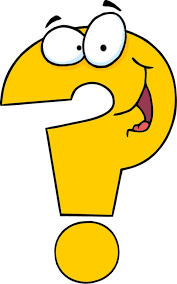 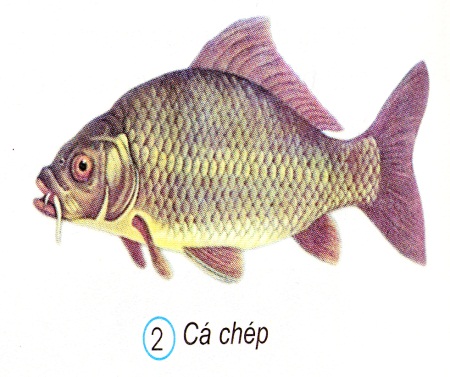 Vây
Đuôi
Mình
Mắt
Miệng
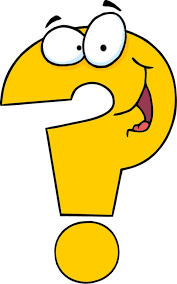 Cá sống ở đâu và thở bằng gì? Trong cuộc sống chúng được sử dụng để làm gì?
Cá là động vật có xương sống. Chúng sống dưới nước và thở bằng mang.
Trong cuộc sống cá được chế biến thành nhiều món ăn khác nhau như: cá kho, cá rán,… nhằm cung cấp chất dinh dưỡng cho cơ thể. Ngoài ra cá còn để làm cảnh, làm thuốc, làm nước mắm,…
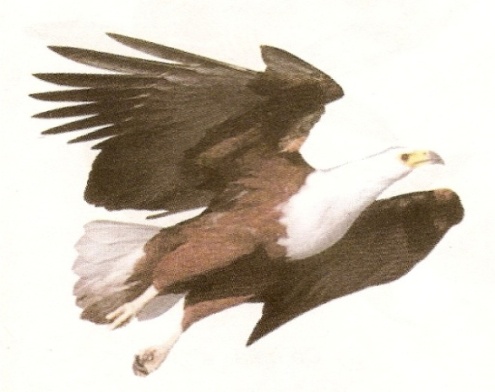 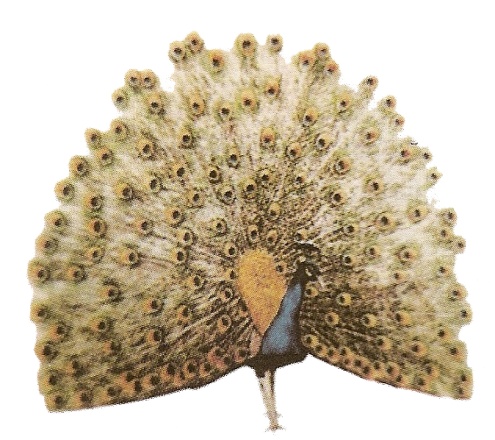 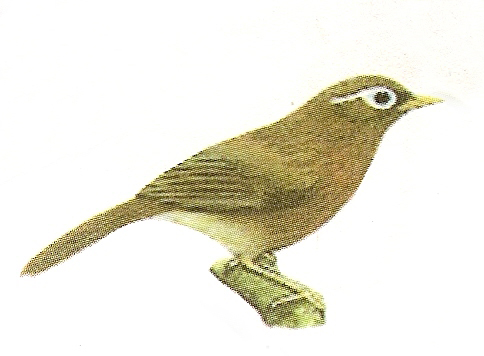 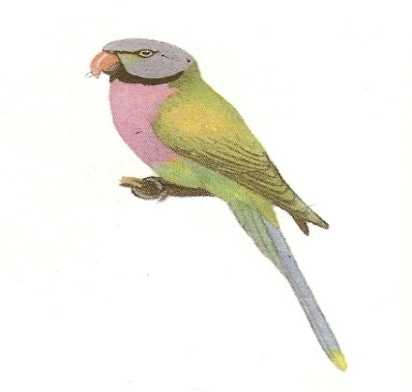 Họa mi
Vẹt
Công
Đại bàng
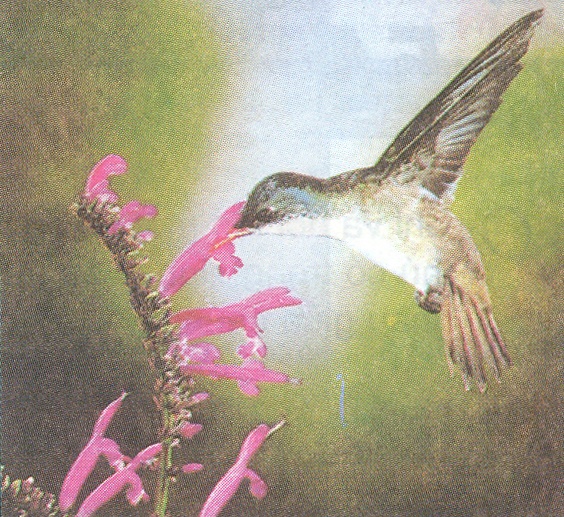 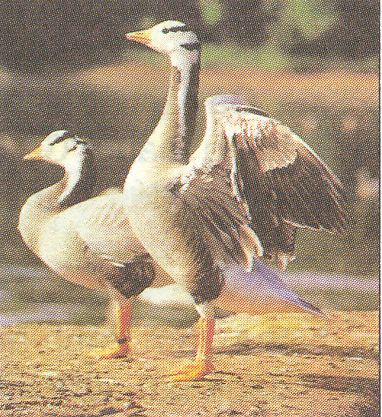 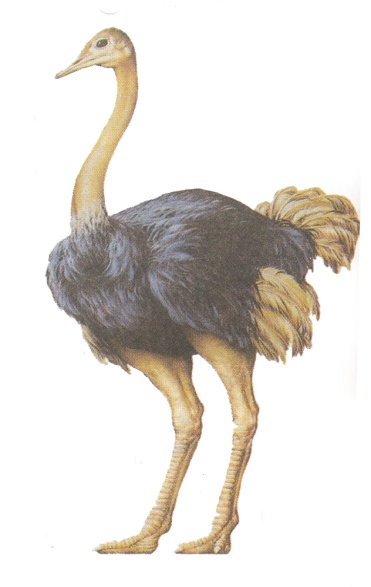 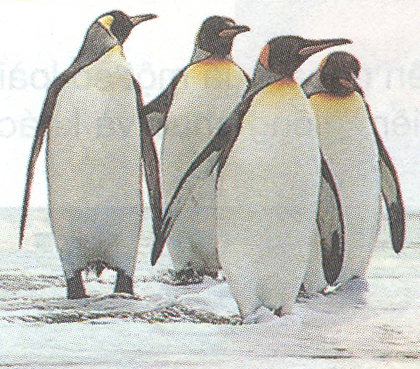 Ngỗng
Chim cánh cụt
Chim hút mật
Đà điểu
+ Chỉ và nói tên các bộ phận của con chim có trong hình. 
+ Em có nhận xét gì về độ lớn của chúng? Loài nào biết bay? Loài nào biết bơi? Loài nào chạy nhanh?
+ Bên ngoài cơ thể của chim thường có gì bảo vệ? Bên trong cơ thể của chúng có xương sống không? Mỏ chim có đặc điểm gì chung? Chúng dùng mỏ để làm gì?
Chỉ và nói tên các bộ phân của con chim trong hình sau:
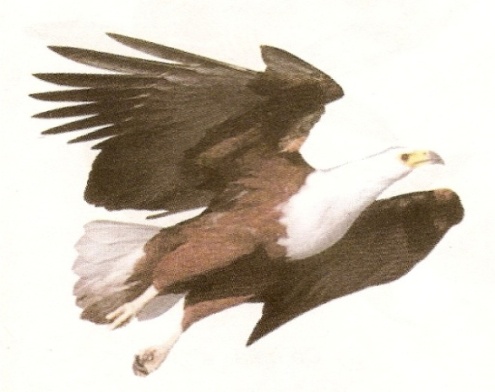 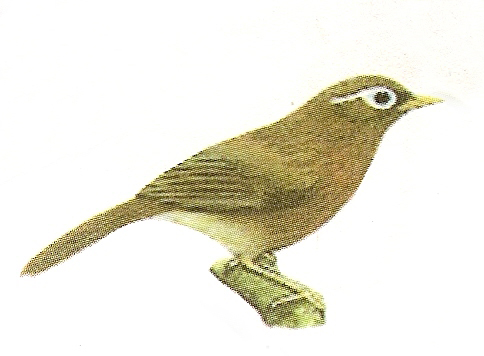 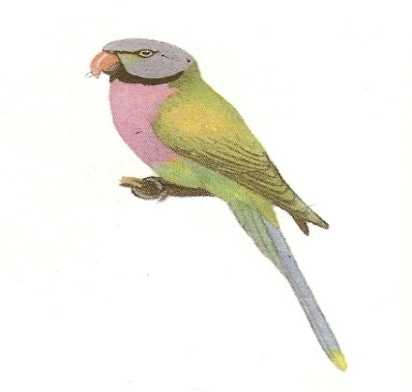 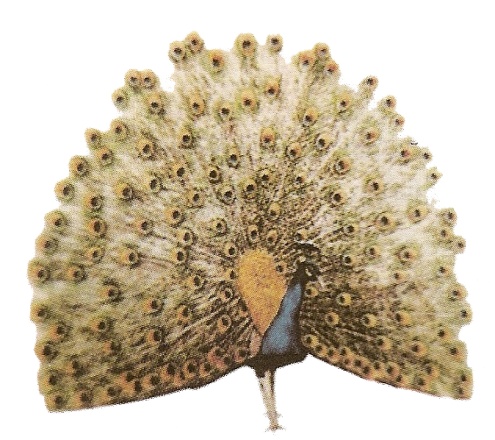 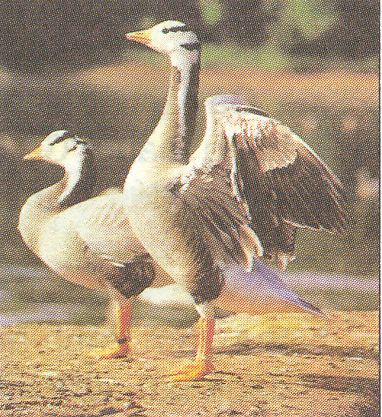 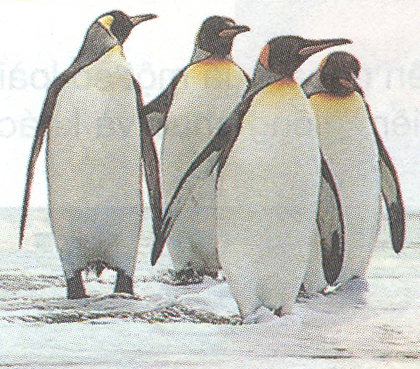 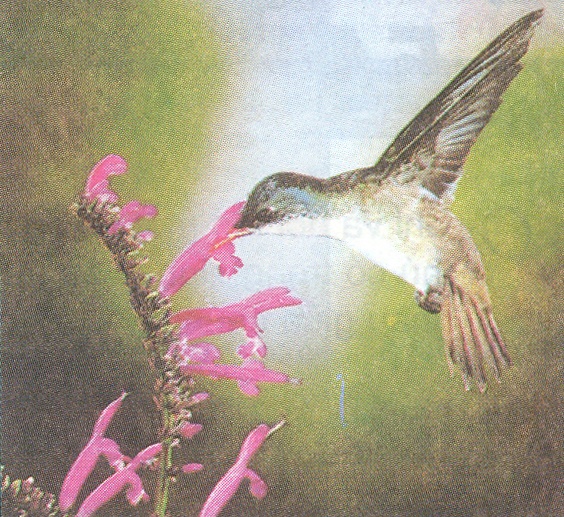 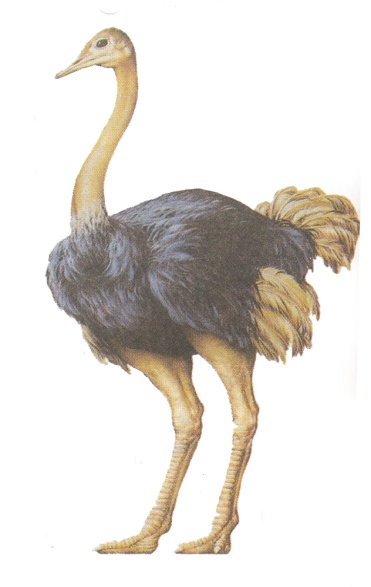 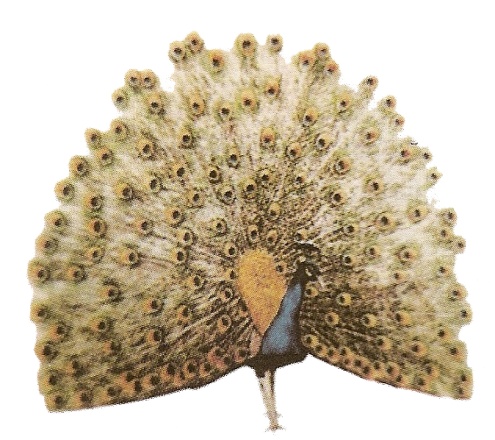 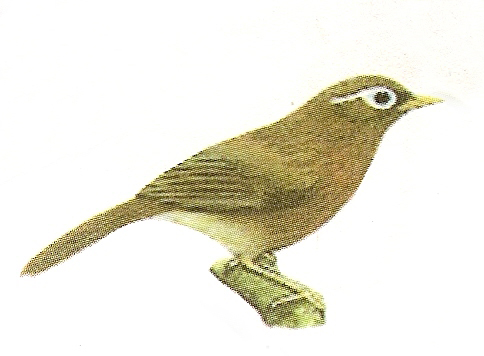 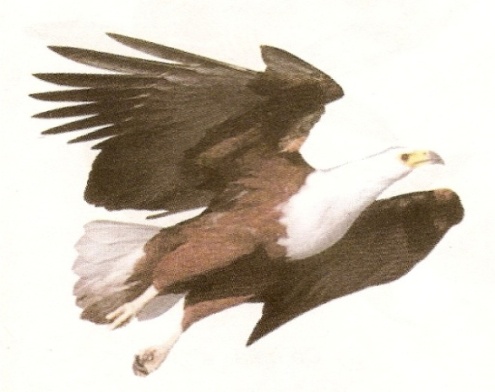 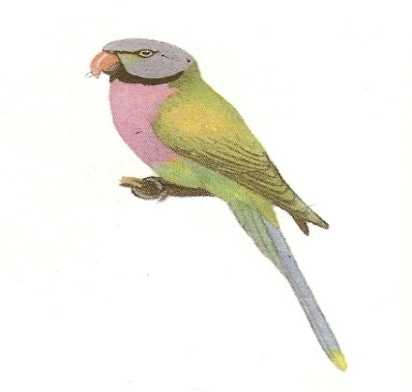 Em có nhận xét gì về độ lớn của chúng?
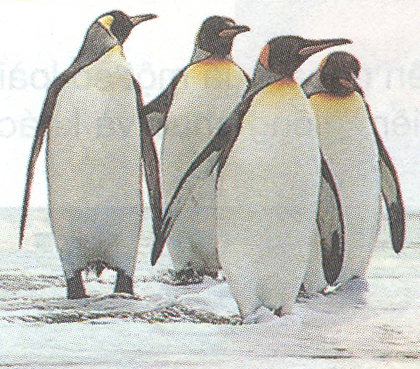 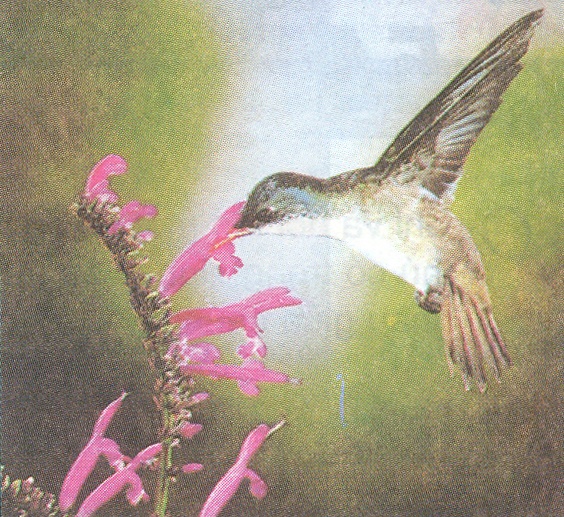 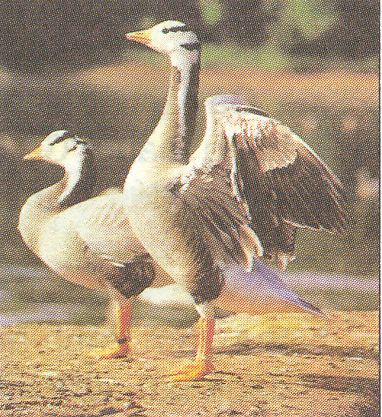 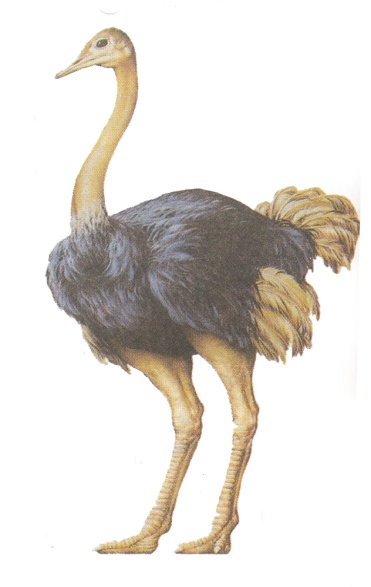 Loài nào biết bay? Loài nào biết bơi? Loài nào chạy nhanh?
LOÀI CHIM BIẾT BAY
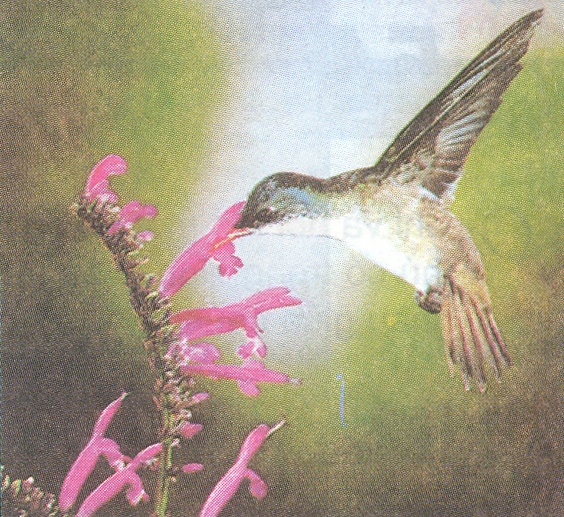 Họa mi
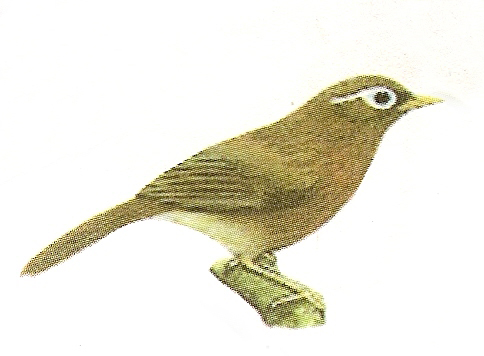 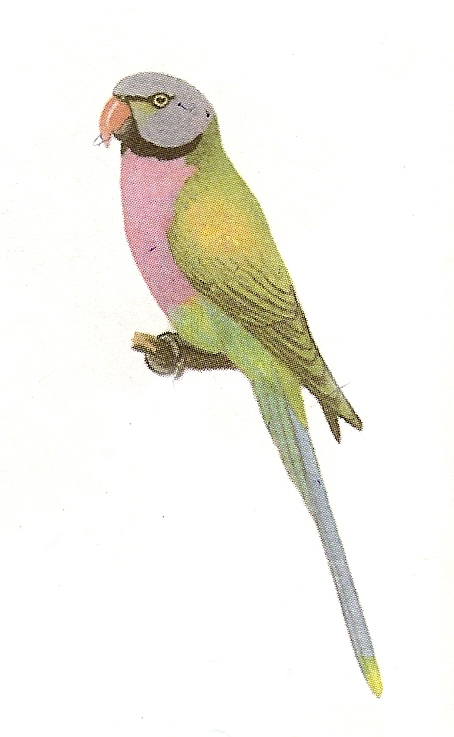 Chim hút mật
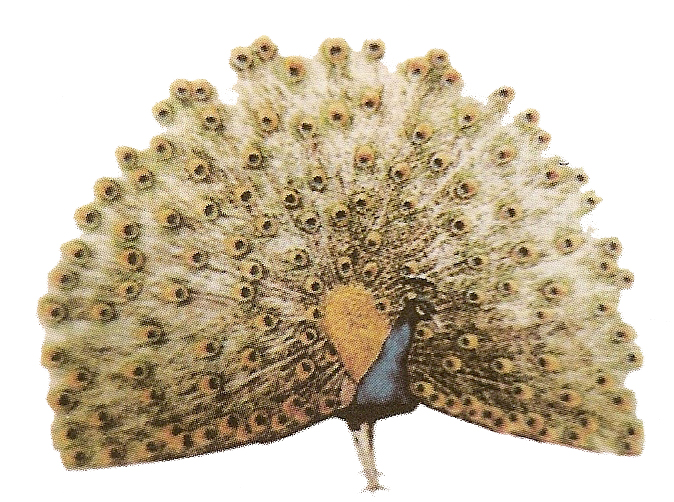 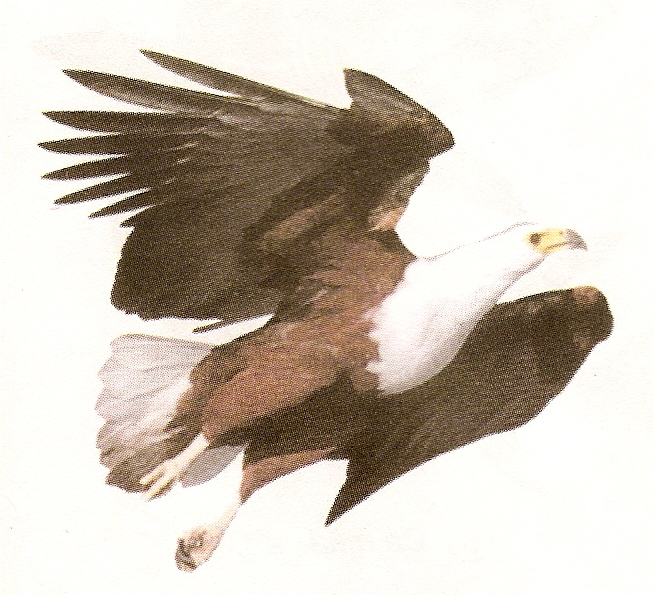 Công
Vẹt
Đại bàng
LOÀI CHIM BIẾT BƠI
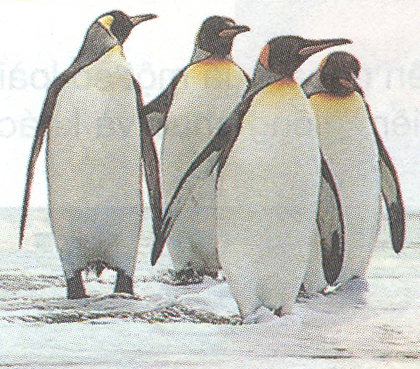 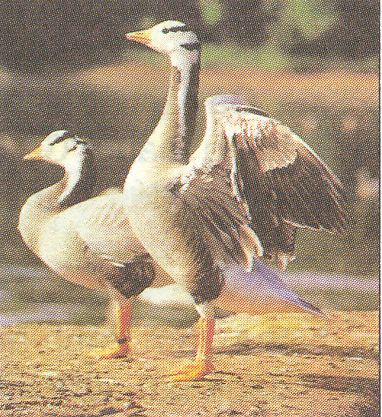 Ngỗng
Chim cánh cụt
LOÀI CHIM CHẠY NHANH
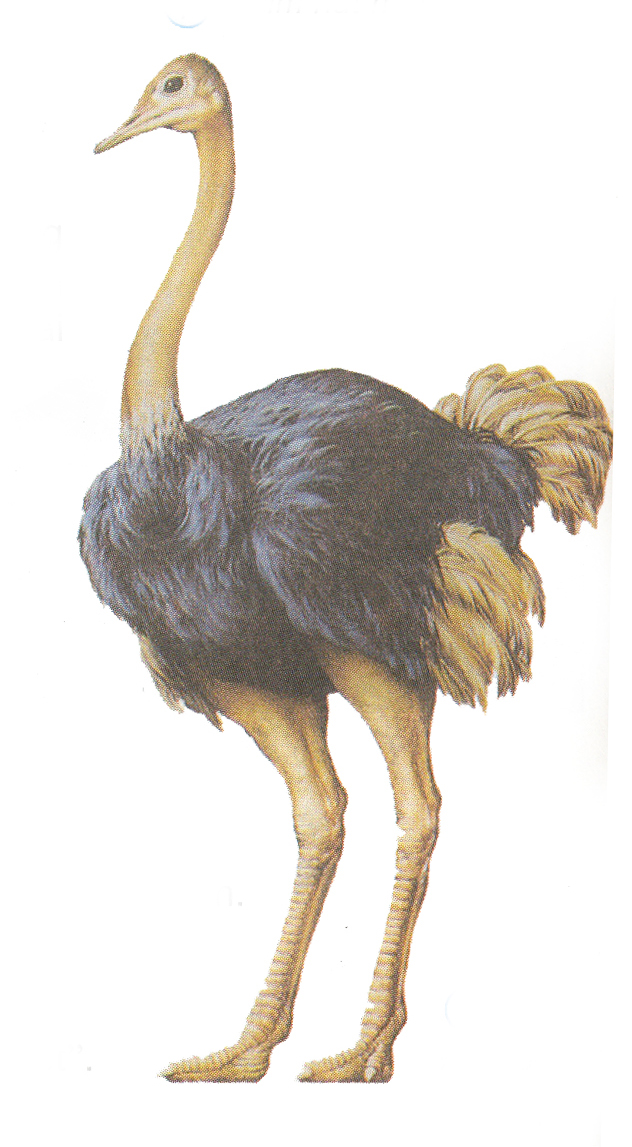 Đà điểu
LOÀI CHIM BIẾT NÓI
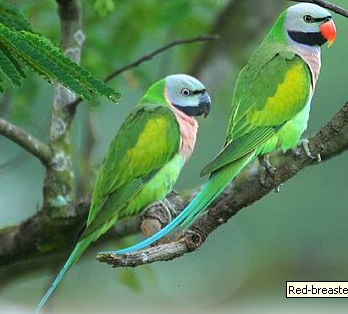 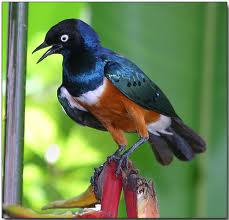 Vẹt
Sáo
Bên ngoài cơ thể của chim được bao phủ bằng gì?
Bên ngoài cơ thể của chim được bao phủ bởi lớp lông vũ.
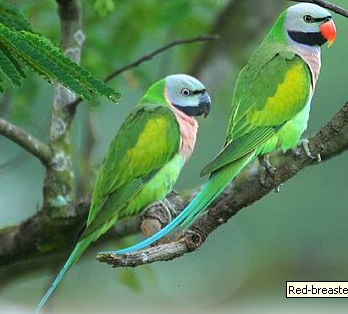 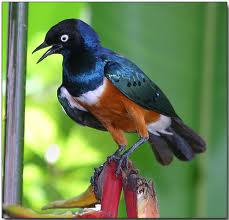 Bên trong cơ thể của chúng có xương sống không?
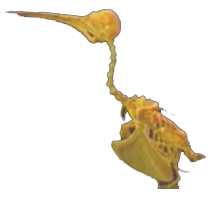 Xương sống
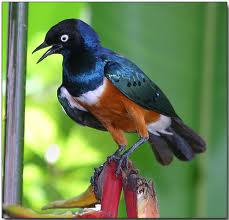 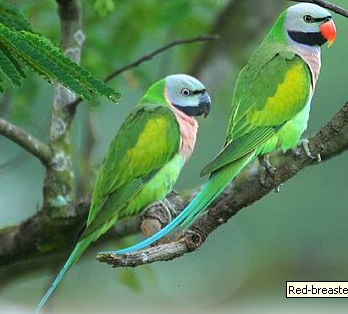 Bộ xương của chim hút mật
Mỏ chim cứng, dài, nhọn, chúng dùng mỏ để gắp thức ăn.
Mỏ chim có đặc điểm gì chung? Chúng dùng mỏ để làm gì?
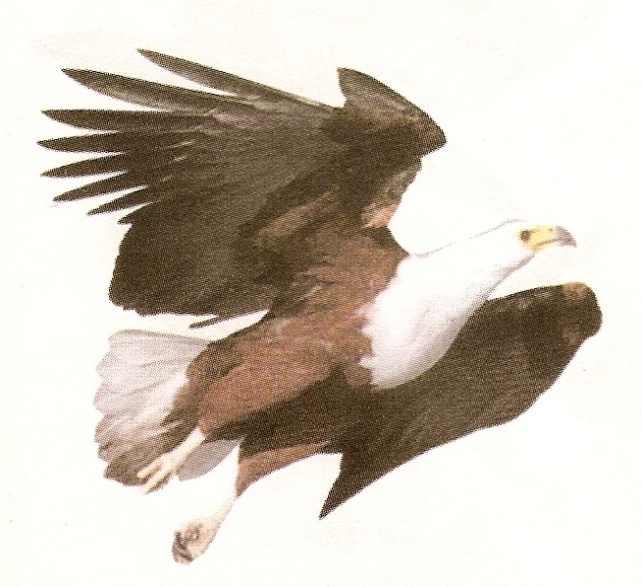 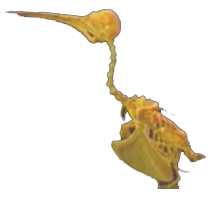 Mỏ
Thứ ba, ngày 12 tháng 3 năm 2019
Tự nhiên và Xã hội
Chim
Nêu điểm giống và khác nhau của các loài chim có trong hình.
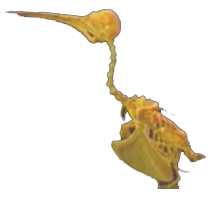 Xương sống
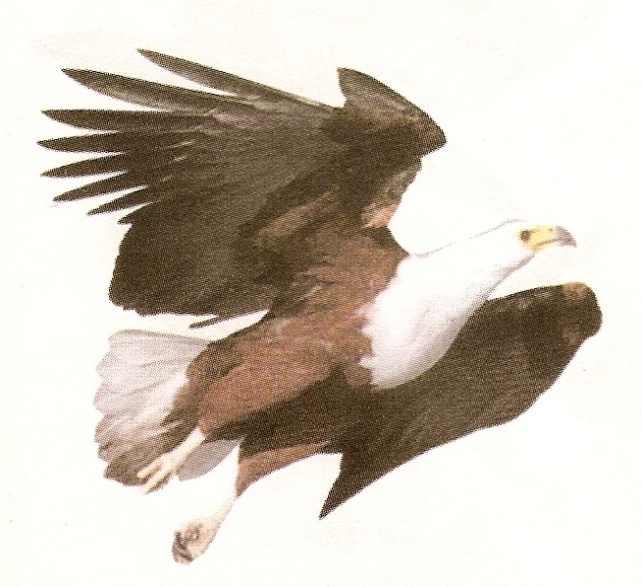 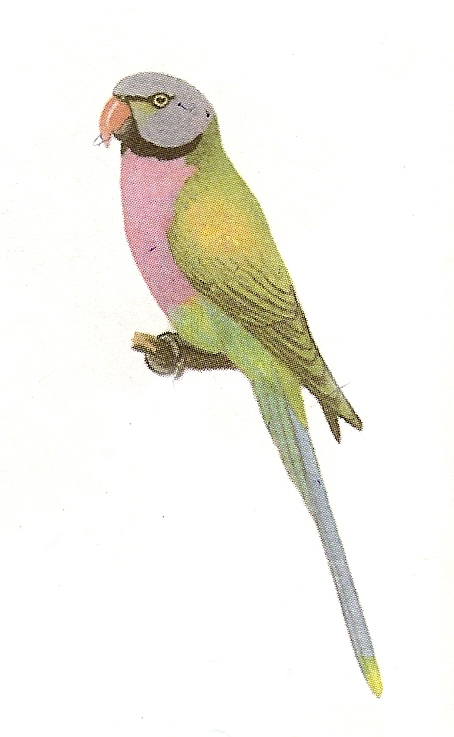 Mỏ
Hai cánh
Hai chân
Lông vũ
Các loài chim khác nhau về: 
Màu sắc.
Hình dáng.
Khả năng.
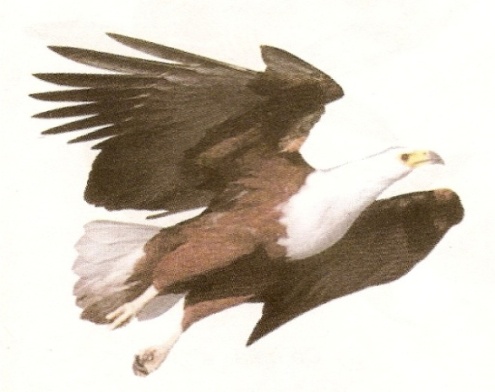 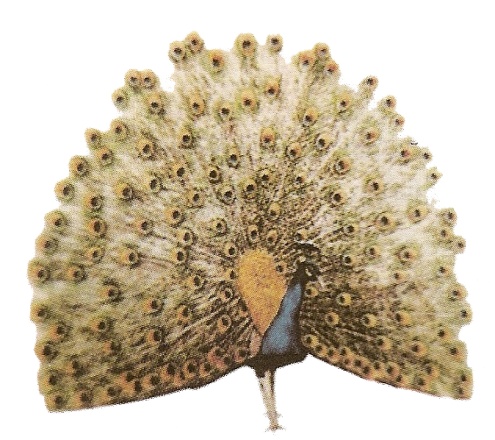 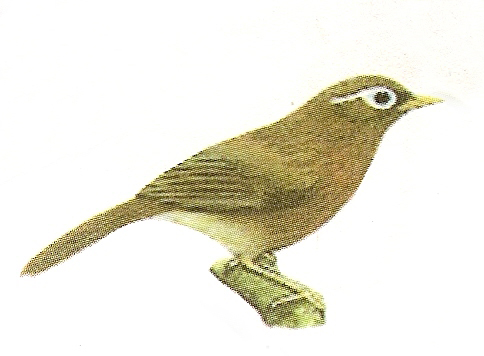 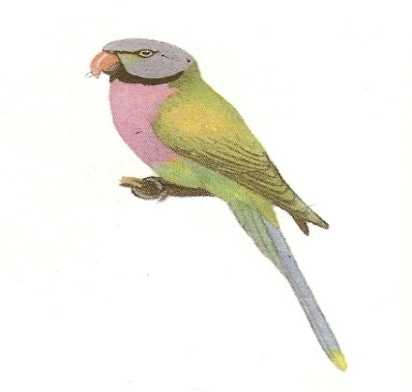 Về màu sắc, hình dáng
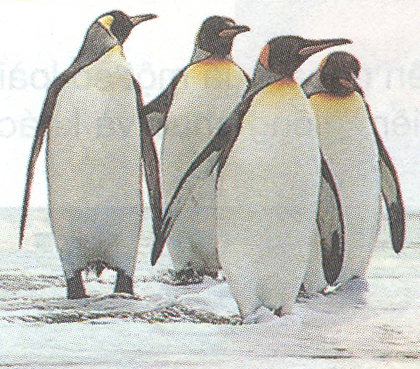 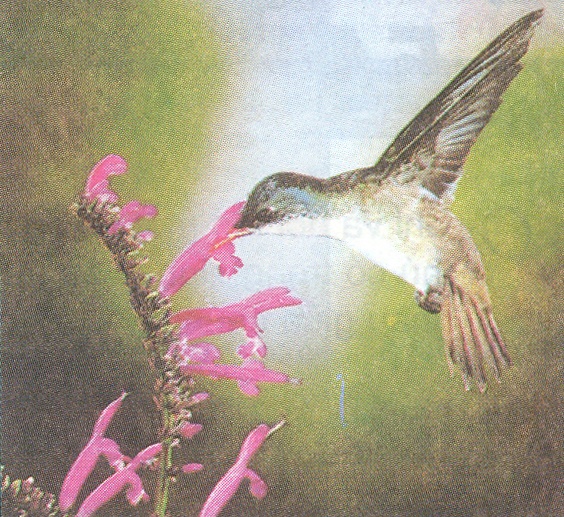 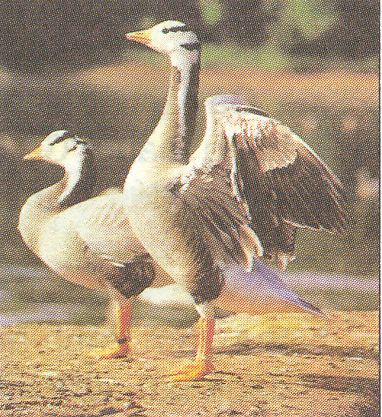 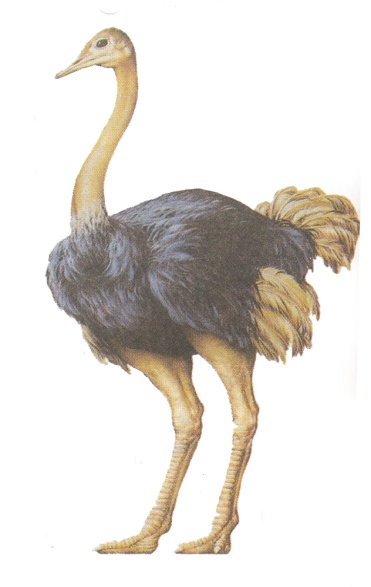 Bắt chước tiếng người
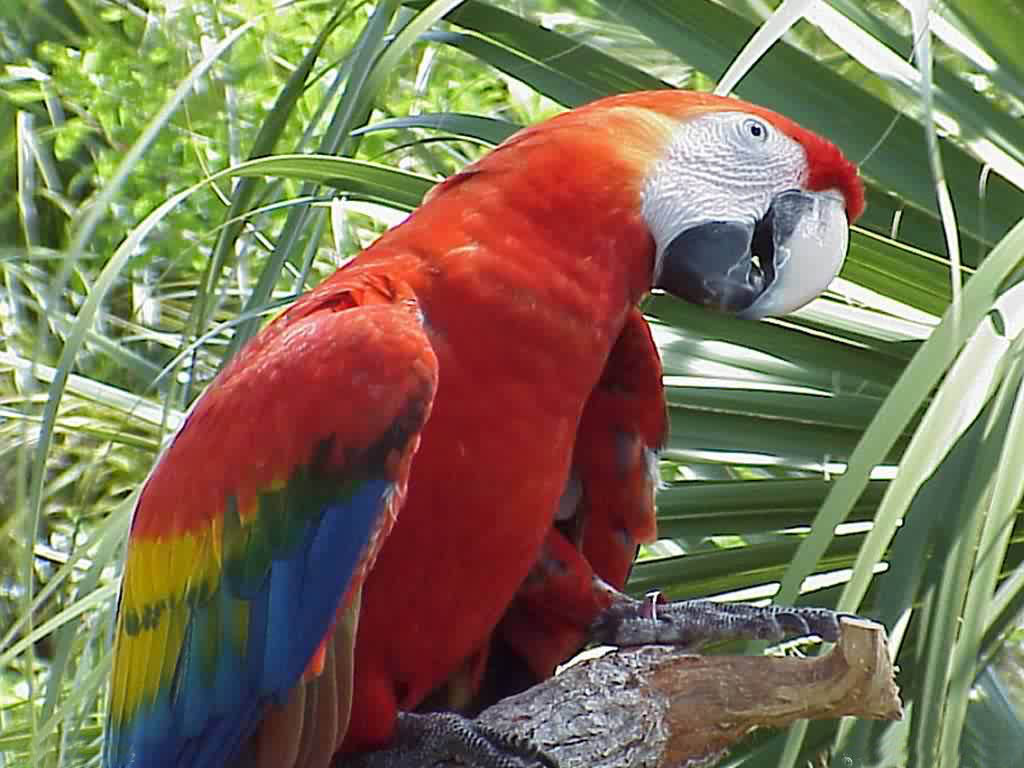 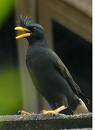 Vẹt
Sáo
Có giọng hót hay
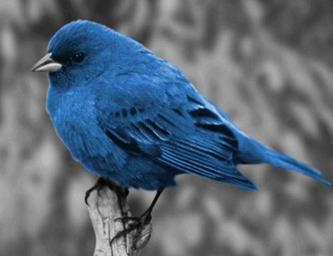 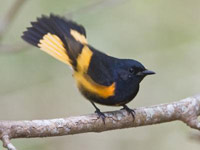 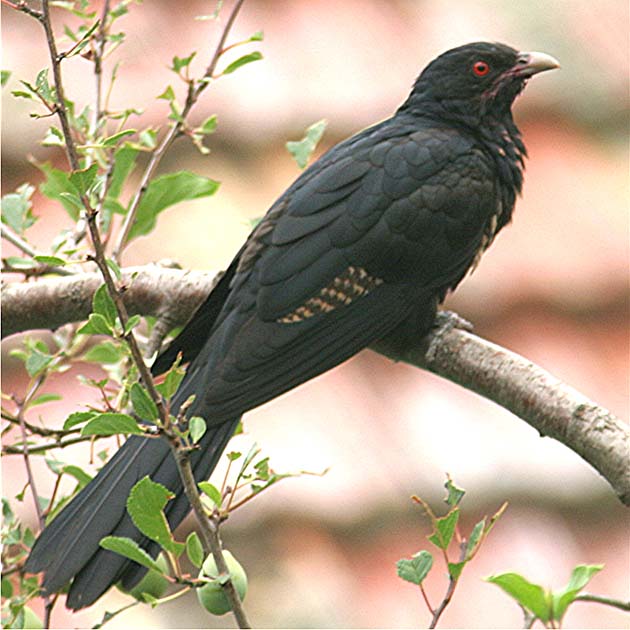 Họa mi
Sơn ca
Chích chòe
Biết bay
Chạy nhanh
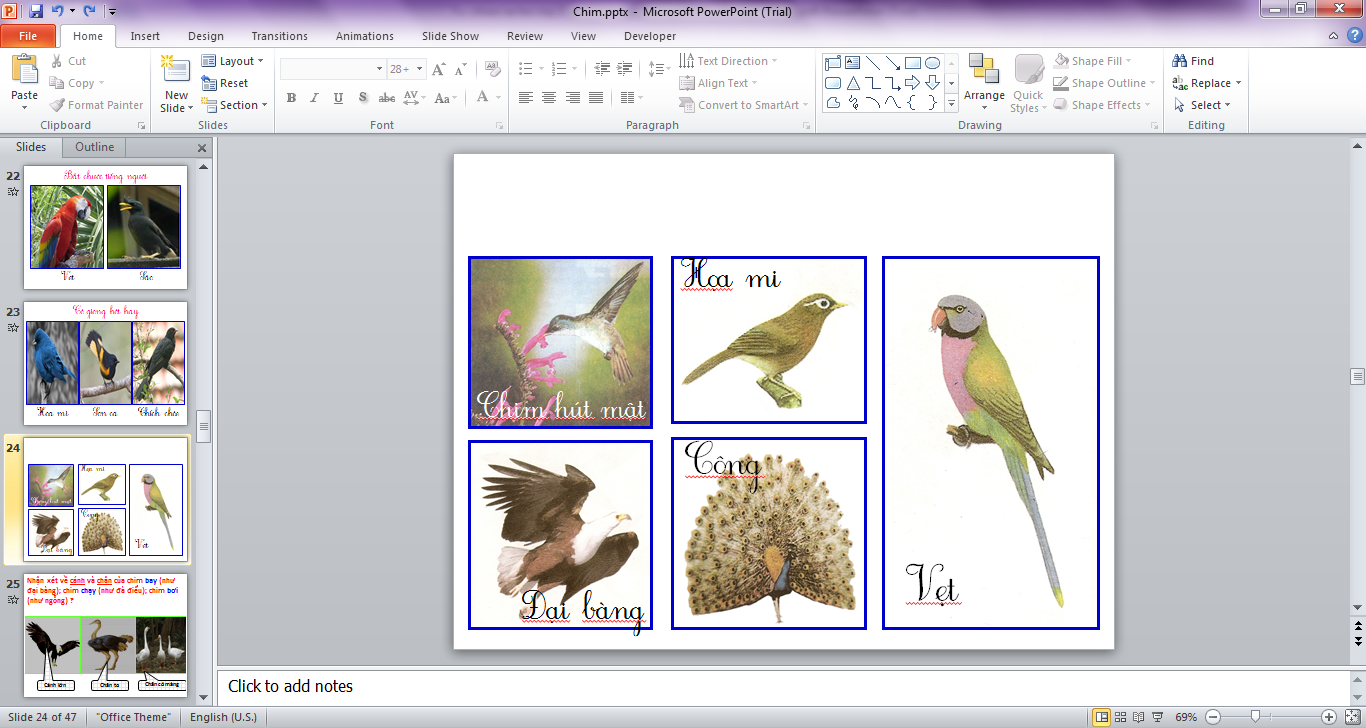 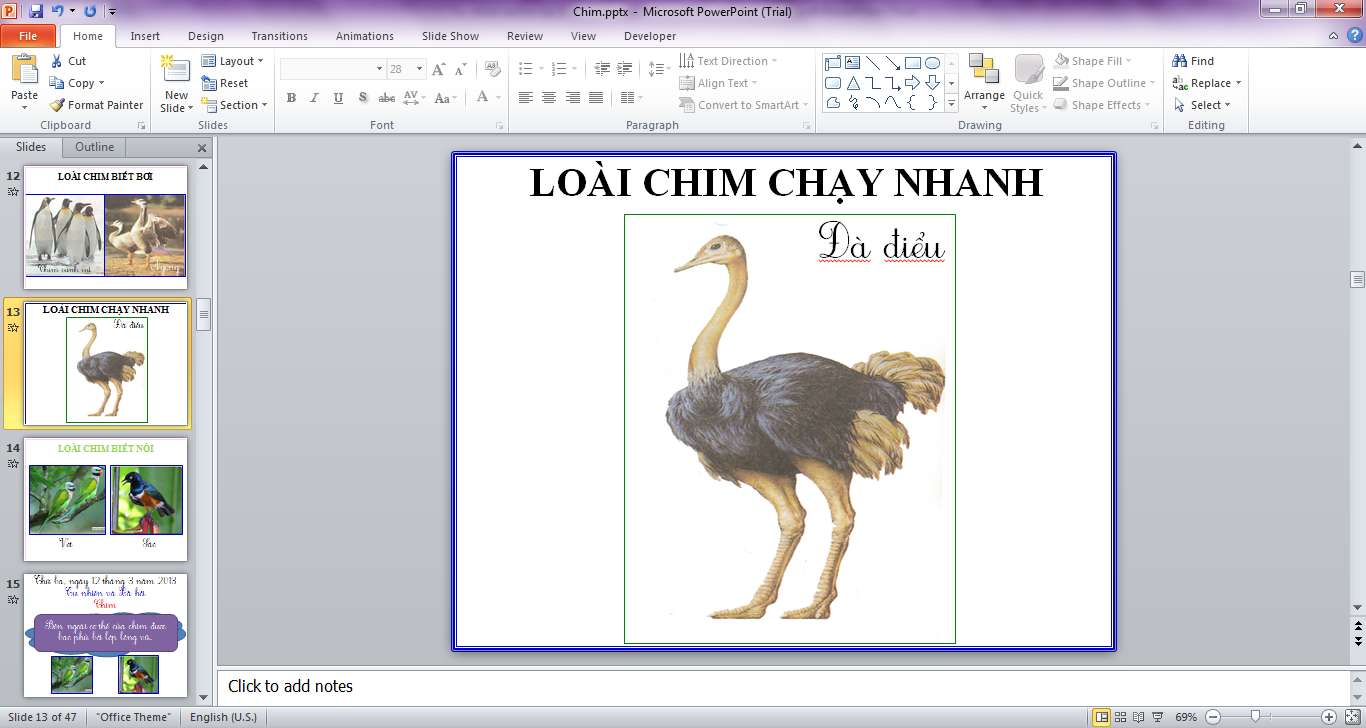 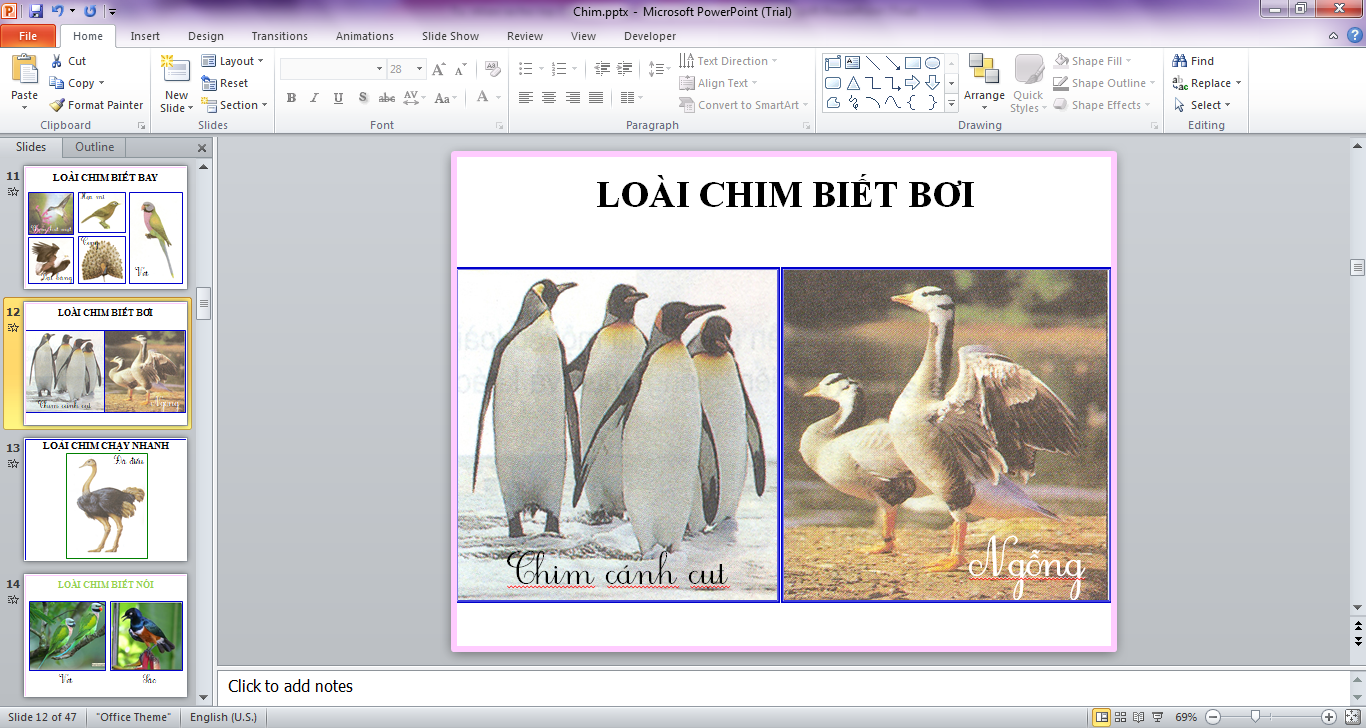 Biết bơi
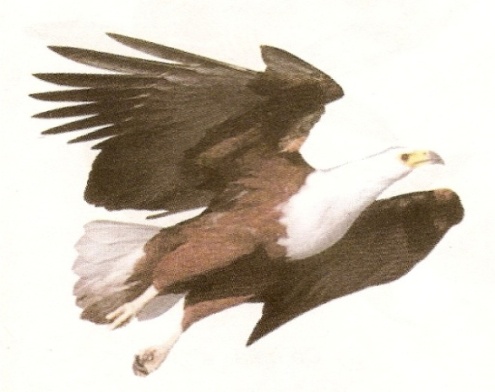 Cánh lớn
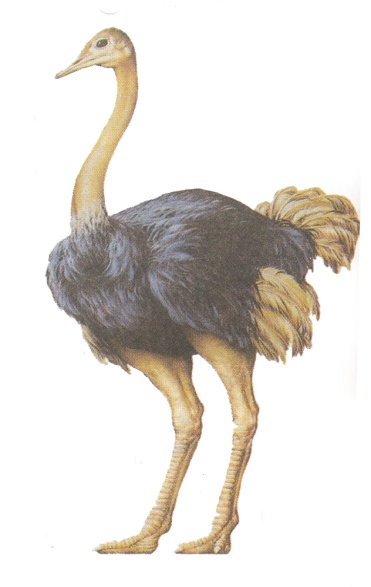 Chân to
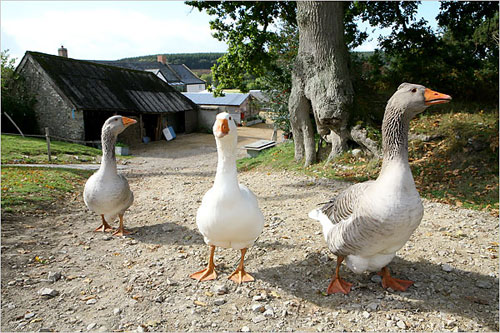 Chân
có màng
- Chim là động vật có xương sống. Tất cả loài chim đều có lông vũ, có mỏ hai cánh, hai chân.
- Chim có rất nhiều loài khác nhau, mỗi loài có những đặc điểm màu sắc, hình dáng, khả năng khác nhau tạo nên thế giới chim phong phú, đa dạng.
Nêu những lợi ích của chim mà em biết. Cho ví dụ cụ thể.
Chim giúp con người đưa thư
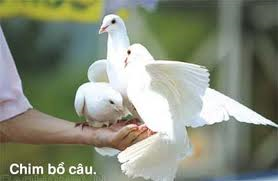 Da và lông
Đà điểu
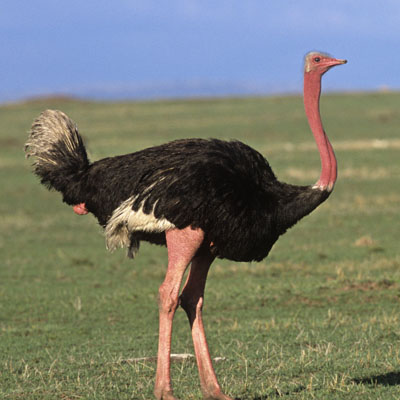 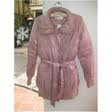 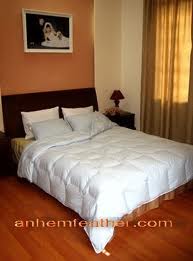 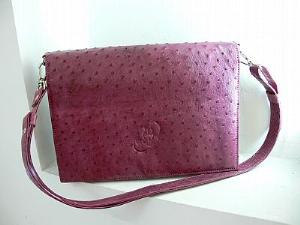 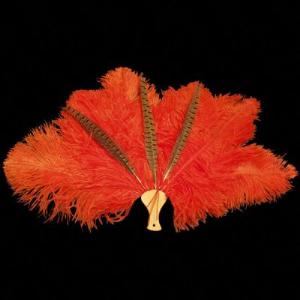 Túi xách 
làm từ da Đà điểu
Quạt 
làm từ lông Đà điểu
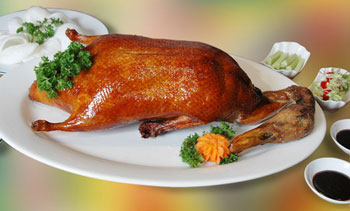 Thịt và trứng
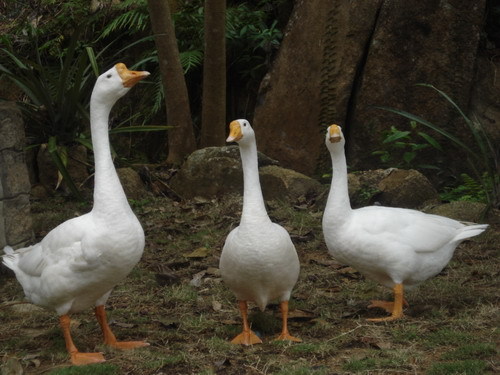 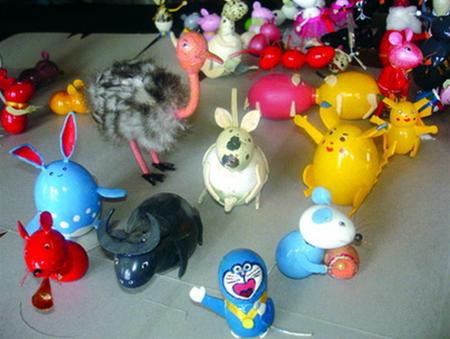 Ngỗng
Đồ chơi làm từ vỏ trứng
Làm cảnh
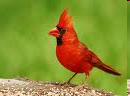 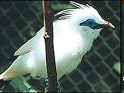 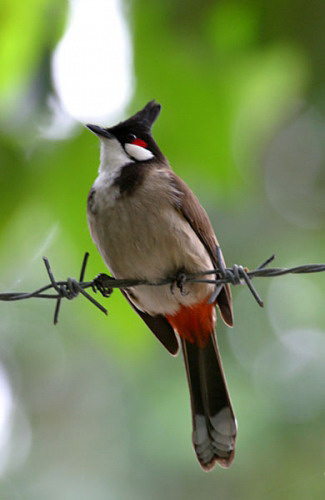 chào mào
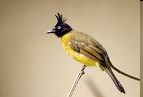 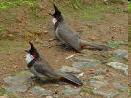 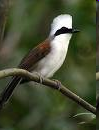 Làm cảnh
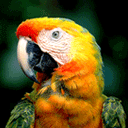 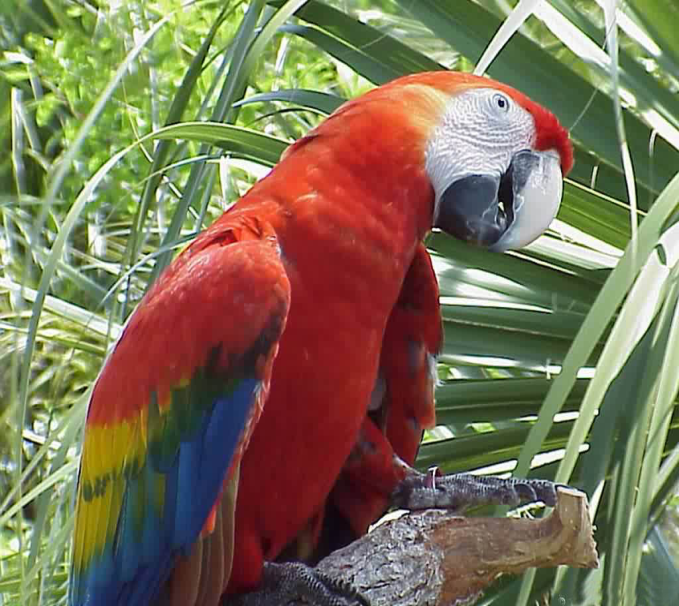 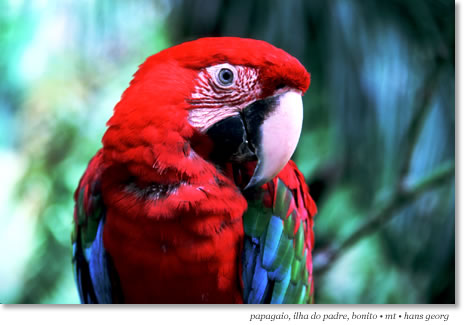 vẹt (két)
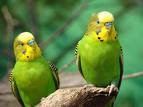 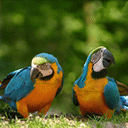 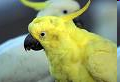 Làm cảnh
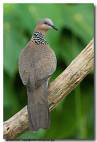 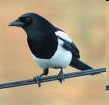 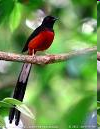 chích chòe
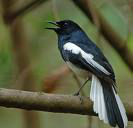 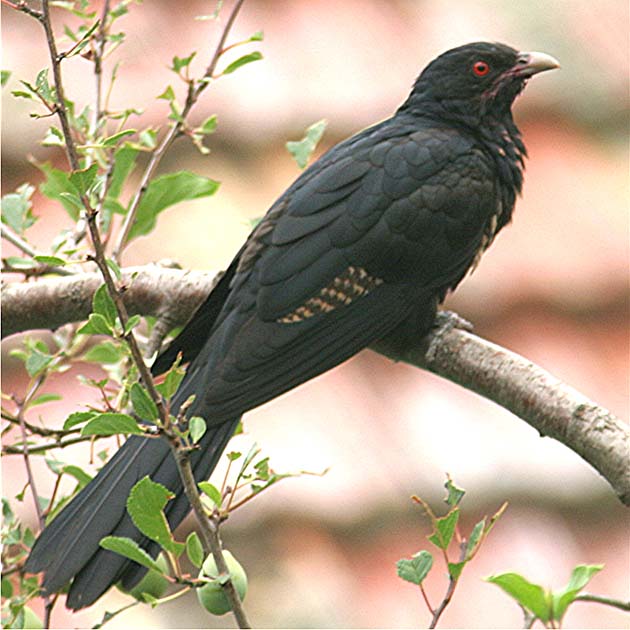 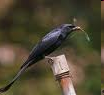 Làm thuốc chữa bệnh
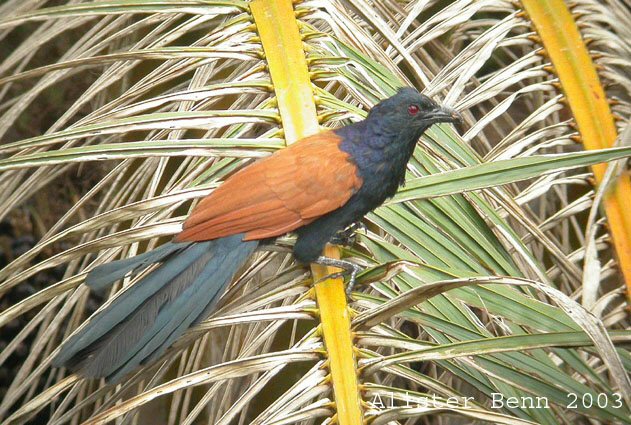 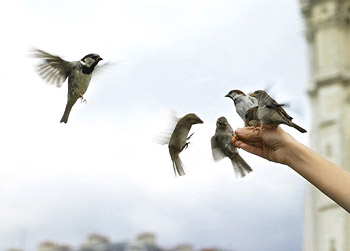 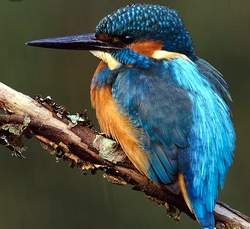 Bìm bịp Chữa bệnh liệt dương
Se Sẻ 
Chữa bệnh ho
Bối cá Chữa bệnh trĩ
Chim bắt sâu bảo vệ mùa màng.
Làm cân bằng hệ sinh thái
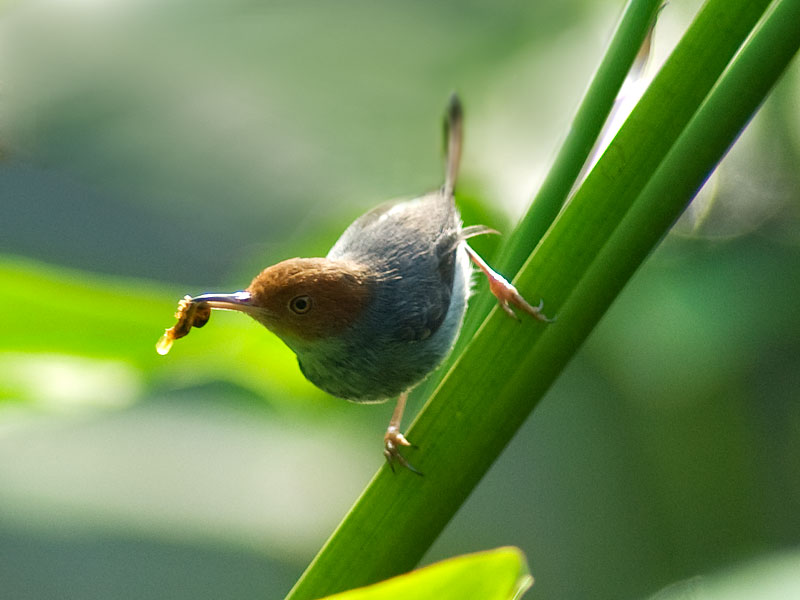 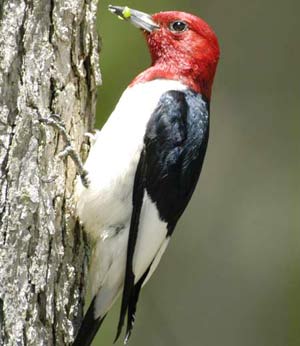 Chim sẻ
Chim gõ kiến
Tại sao chúng ta không nên săn bắt hoặc phá tổ chim?
Vì chim rất có ích cho cuộc sống của con người.
Chúng ta cần làm gì để bảo vệ loài chim?
Không nên săn bắn các loài chim, phá tổ chim.
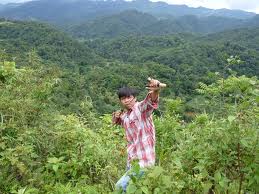 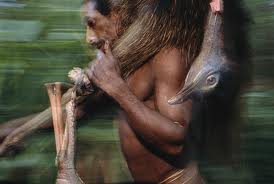 Không nên chặt phá rừng làm mất môi trường sống của chim.
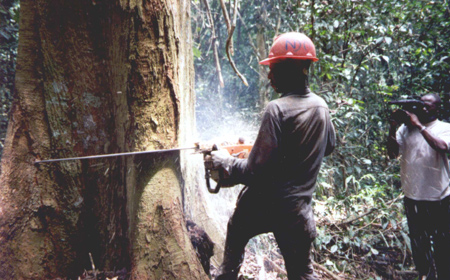 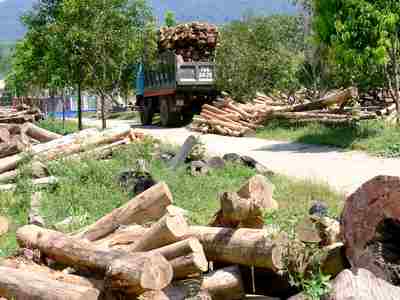 Không nên nhốt chim vì sẽ làm chim mất tự do.
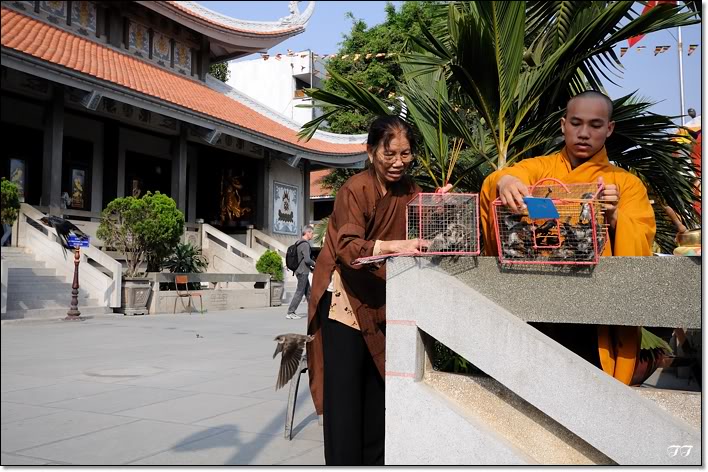 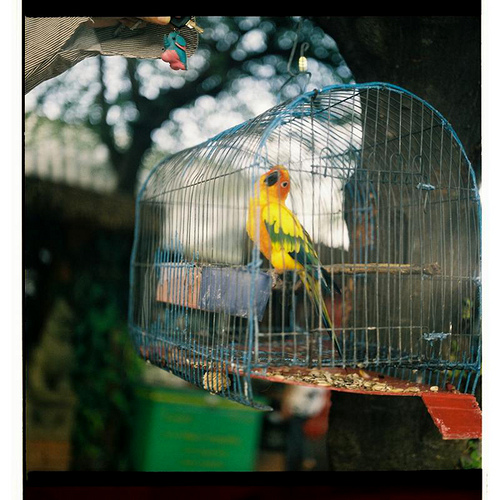 Phải yêu quý, chăm sóc và bảo vệ các loài chim, cho chim ăn.
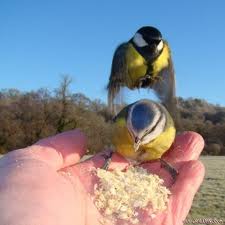 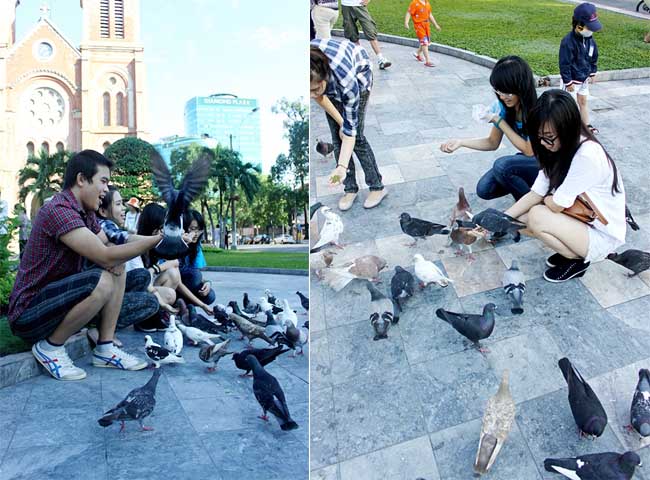 Trồng nhiều cây xanh.
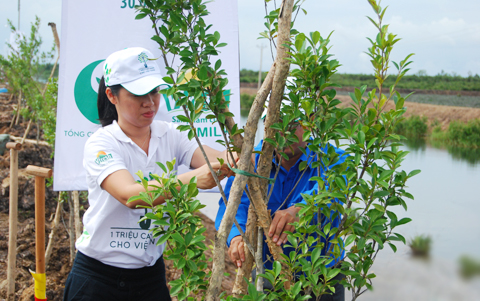 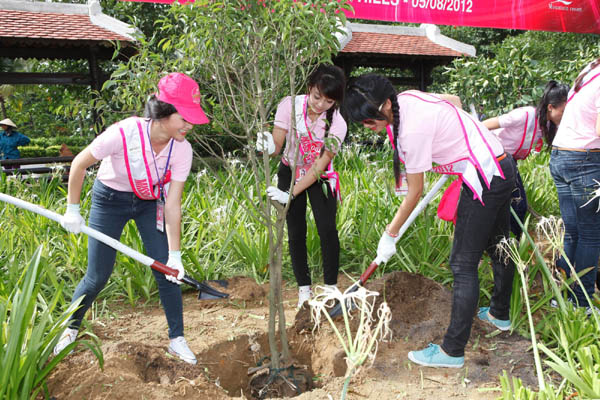 MỘT SỐ LOÀI CHIM 
CÓ TÊN TRONG SÁCH ĐỎ
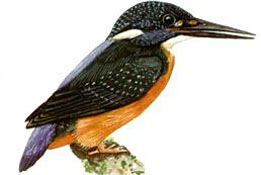 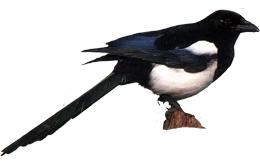 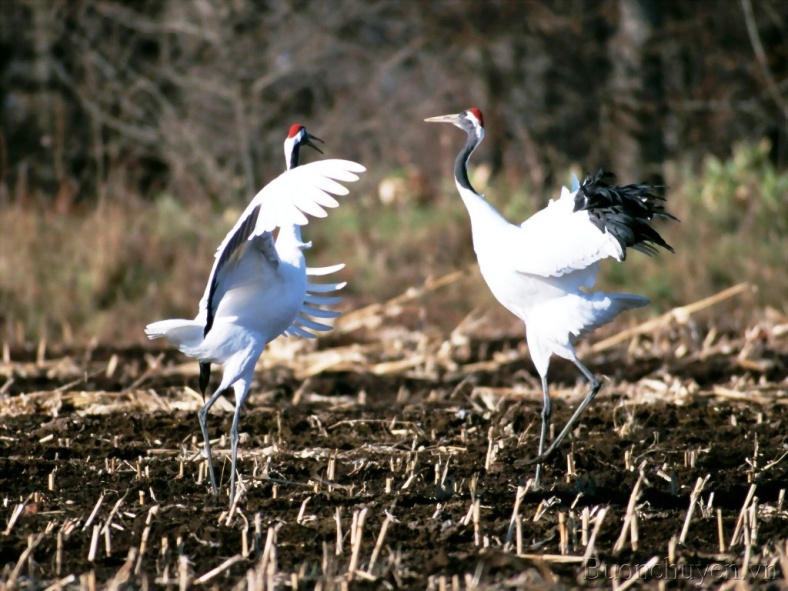 Chim ác là
Bồng chanh rừng
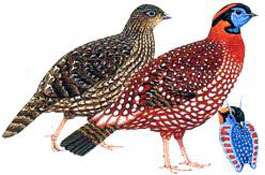 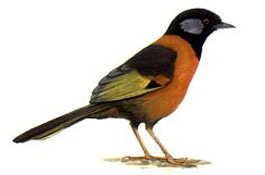 Khướu đầu đen má xám
Sếu đầu đỏ
Gà lôi tía
Chim thường có ích lợi bắt sâu, lông chim làm chăn, đệm, chim được nuôi để làm cảnh hoặc ăn thịt. Chúng ta phải bảo vệ chúng.
Các em về nhà sưu tầm thêm tranh ảnh về các loài chim.
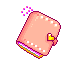 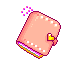 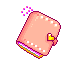 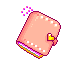 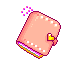 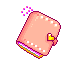 Đố bạnchim gì?
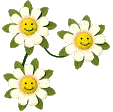 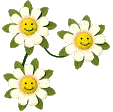 ĐỐ BẠN CHIM GÌ?
Chim gì biểu tượng hòa bình
Chuyển thư giúp bạn nối tình ngược xuôi?						Là chim gì?
9
8
7
6
5
4
3
2
1
0
HẾT GIỜ
10
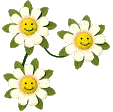 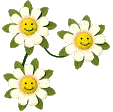 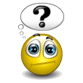 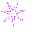 ĐỐ BẠN CHIM GÌ?
Chim gì múa đẹp khoe đời
Áo khăn tha thướt, váy thời xòe hoa?				Là chim gì?
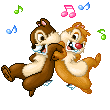 9
8
7
6
5
4
3
2
1
0
HẾT GIỜ
10
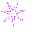 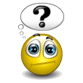 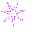 ĐỐ BẠN CHIM GÌ?
Chim gì biểu tượng mùa xuân
Khi đào mai nở xa gần liệng chao?						Là chim gì?
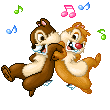 9
8
7
6
5
4
3
2
1
0
HẾT GIỜ
10
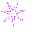 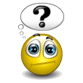 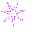 ĐỐ BẠN CHIM GÌ?
Chim gì luôn bám cây rừng
Mỏ gõ đồm độp không ngừng kiếm ăn?						Là chim gì?
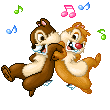 9
8
7
6
5
4
3
2
1
0
HẾT GIỜ
10
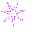 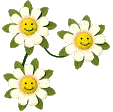 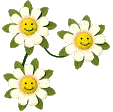 ĐỐ BẠN CHIM GÌ?
Chim gì chị Tấm thác sinh
Vua giơ tay áo, cô mình vào luôn?						Là chim gì?
9
8
7
6
5
4
3
2
1
0
HẾT GIỜ
10
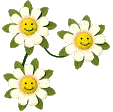 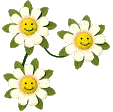 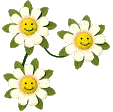 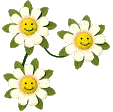 ĐỐ BẠN CHIM GÌ?
Chim gì mò mẫm ăn đêm
Ngày say sưa ngủ, kèm nhèm mắt to?						Là chim gì?
9
8
7
6
5
4
3
2
1
0
HẾT GIỜ
10
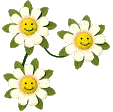 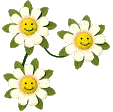 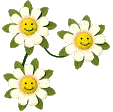 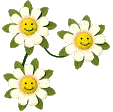 ĐỐ BẠN CHIM GÌ?
Chim gì mà đi ăn đêm
Đậu phải cành mềm lộn cổ xuống ao?						Là chim gì?
9
8
7
6
5
4
3
2
1
0
HẾT GIỜ
10
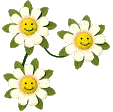 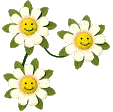 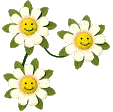 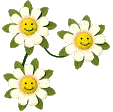 ĐỐ BẠN CHIM GÌ?
Chim gì hót ra tiếng chào
Học sinh anh nào chớ có học theo?						Là chim gì?
9
8
7
6
5
4
3
2
1
0
HẾT GIỜ
10
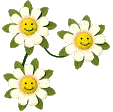 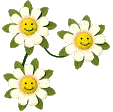 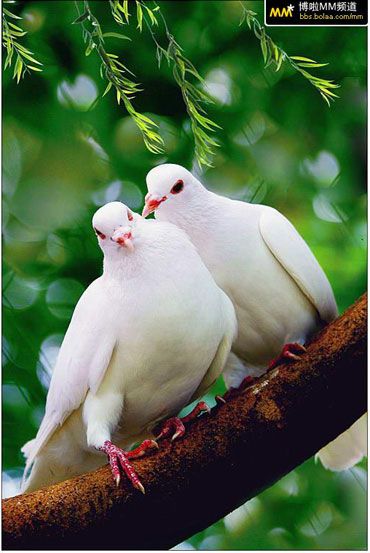 Chim bồ câu
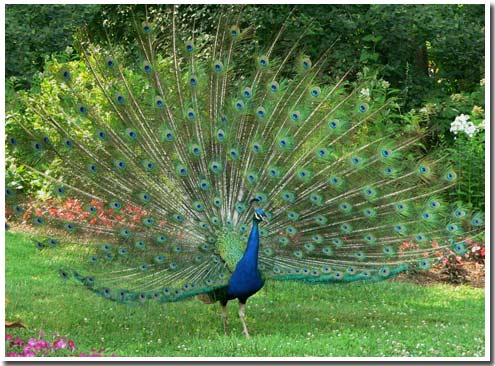 Chim công
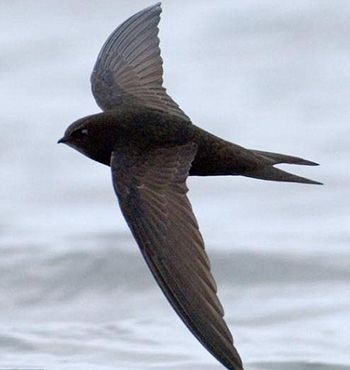 Chim én
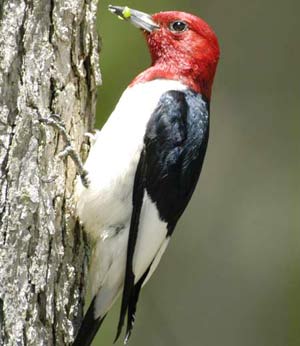 Chim gõ kiến
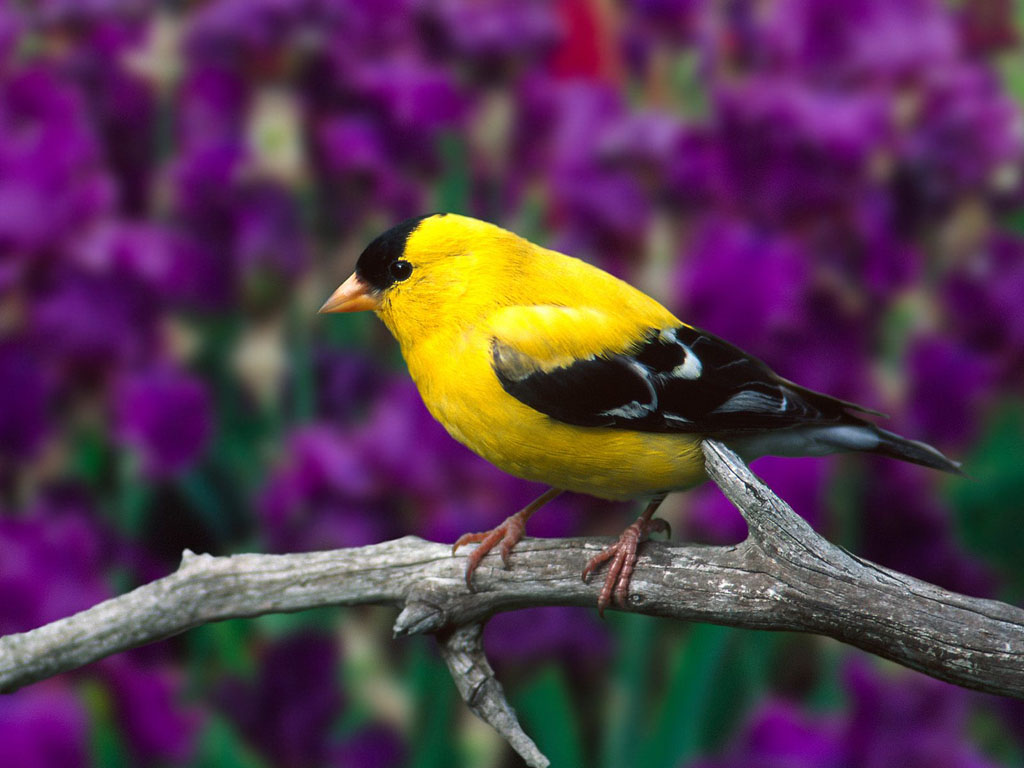 Chim vàng anh
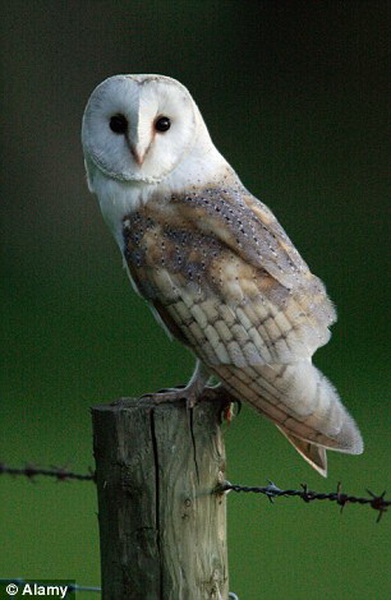 Chim cú mèo
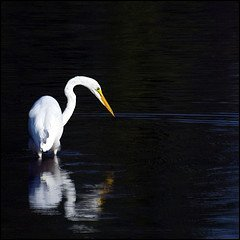 Chim cò
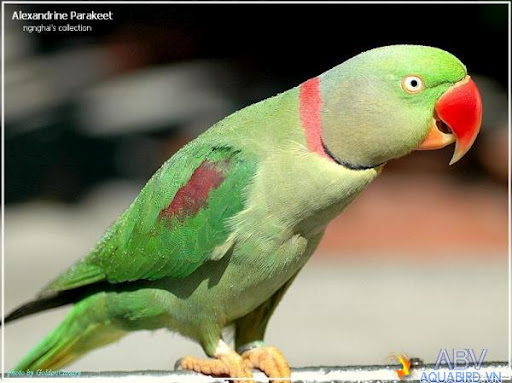 Chim vẹt